„Kabaret v Popletově“.
V říjnu zavítal do školní družiny Honza Popleta s popletenou pohádkou           ,,O zelené Karkulce“. Spolu s ním přijela i jeho malá asistentka Natálka z Chrudimě, která zahrála na flétnu. Pro děti měli připravené písničky, básničky a různé soutěže. Dobrovolníci si pak mohli zkusit své herecké umění ve Vodnické pohádce.
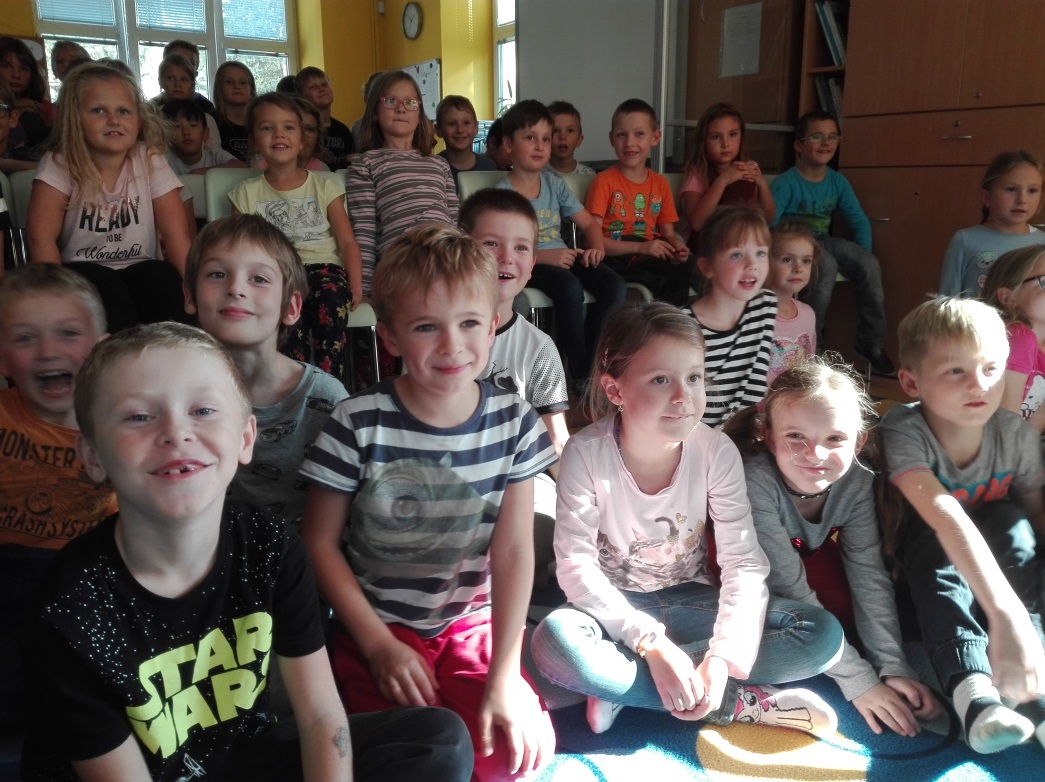 Karkulka byla opravdu zelená.
Soutěž v určování barev.
Natálka a plyšová myš Emilka.
Vodník a jeho asistent, který hlídá dušičky.
Která bude vodní královna?